802.24 Vertical Applications TAG
Closing Report

November 2024 Plenary Meeting
Vancouver, BC, Canada
Slide 1
Tim Godfrey, EPRI
802.24 Overview
802.24 Vertical Applications TAG
802.24.1 Smart Grid TG
802.24.2 IoT TG
Officers
TAG Chair:					Tim Godfrey
Secretary & TAG Vice Chair:		Ben Rolfe
Task Groups
802.24.1	Smart Grid TG		Tim Godfrey
802.24.2	IoT TG			Chris DiMinico
25 Voting Members
Slide 2
Agenda
Call session to order / “Guidelines for IEEE SA meetings”
Review of Agenda / Approval of Agenda / Approve Minutes
Liaison Updates / Regulatory
Publication of “Low Latency White Paper”
IoT white paper Development and Contributions
Development of update to Smart Grid White paper.
AFV Infrastructure communications white paper: Review contributions and white paper draft
Slide 3
Tim Godfrey, EPRI
Low Latency White Paper
Published October 3rd.
https://ieeexplore.ieee.org/document/10707142
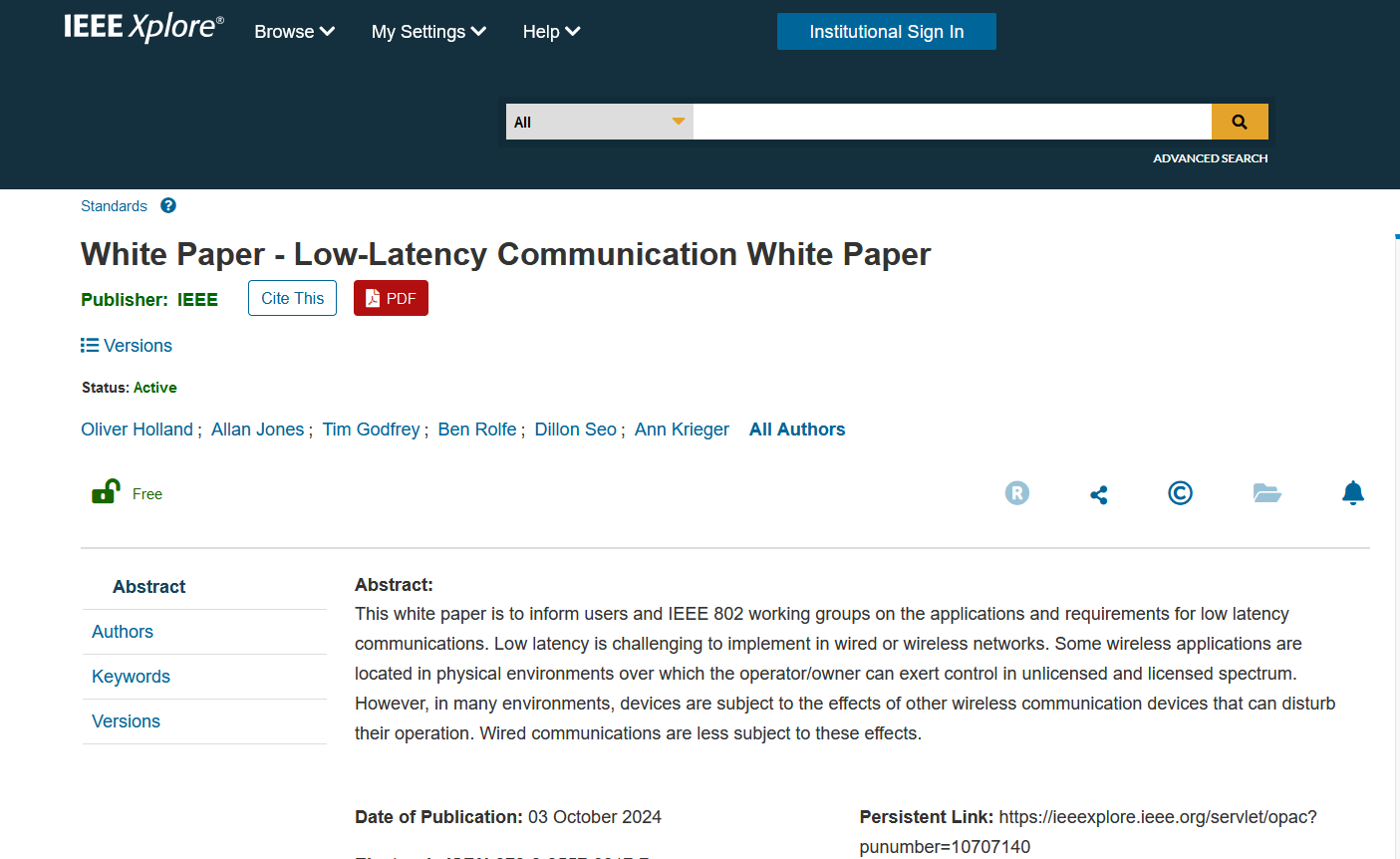 Slide 4
Tim Godfrey, EPRI
IoT White Paper Discussion
Discussions Notes
Disambiguate the general poor state of available information on IoT,and highlight the IEEE 802 solutions that address them.
Need to distinguish “Internet” public vs private. OT network for highly secure, isolated networks. 
Embedded comments need text contributions
How to incorporate wired IoT – specifically Single Pair Ethernet. 
Add section 5 for Connectivity Technologies
Revise closing section
Nov 2024
Smart Home section – Ben will seek Wi-Sun text for this. 
New section needs text: “7.Looking back at the Hype, and what has actually been delivered.”   (Ben will find a volunteer)
Fill in section on IoT with high reliability  (Tim) 
Closing statement  (Ann)

Latest Version Internet of Things White Paper 24-22-0011-07-IoTg-internet-of-things-white-paper
Slide 5
Tim Godfrey, EPRI
Smart Grid White Paper Revision Plan
Update of first Smart Grid white paper to address latest amendments of 802.15.4 u, v, w, x, y, Rev-me,  and new organization of documents to clarify UWB vs Narrowband

New Standards
Amendments of 802.15.4  (SUN) u, v, x, y, ac, ad/NG,  (4me revision)    Phil Beecher, Gary Stuebing, Don Sturek, Jeorg
LECIM/LPWAN  802.15.4w  Jeorg
802.15.9      Tero 
802.1 TSN     Reference to the TSN White Paper  (Janos)
802.11ah and 11ax                 (Dave Halasz)
802.16s, 16t       (Tim, Harry)
802.19.3   sub-1 GHz coexistence    (Ben)

New topics
Integration of Gas/Water into electric metering
Battery leaf nodes for low power
Sensors
Situational Awareness
Physical Security
Wildfire detection and prevention
Any others identified by contributors.

Complementary role of IEEE 802 with cellular technologies
Slide 6
Tim Godfrey, EPRI
Areas discussed and Edited Nov 2024
Companion document update - 24-24-0029-00-sgtg-2025-update-package-of-802-smart-grid-standards.docx

Version at end of November meeting:  802.24-24-0014r4
Slide 7
Tim Godfrey, EPRI
AFV Communications - White Paper
Types of AFV sites:  residential, commercial vehicle depot, public transport site, long haul freight transportation.  (Public parking facilities)
Communications requirements: data volume, resilience, reliability. 
Ancillary communication to vehicles (maps, firmware and software updates for vehicles, inventory tracking, logistics, media, etc)
Relate to the use of IEEE 802 technologies as the solution
Slide 8
Tim Godfrey, EPRI
Contributions related to AFV White Paper
Slide 9
Tim Godfrey, EPRI
AFV Next Steps
Output document of combined outline:
24-24-0027-01-0000-proposed-an-extended-outline-for-adding-use-cases-of-integrated-charging-infrastructure-with-distributed-energy-resources-building-and-grid-level-energy-management-systems-in-clause-3—1
Possible topic follow up on AFV.
Future state of integrated networks for Energy Management Systems across electric vehicle, home, building, and grid.
Slide 10
Tim Godfrey, EPRI
802.24 TAG closing
Action Items
Text contributions for SG white paper update, IoT White Paper. (AI’s inside document)

Any New Business?

Next Meeting
January 2025 – Kobe, Japan    (Ben Rolfe will Chair)
March 2025 – Atlanta, GA, USA
Adjourn
Slide 11
Tim Godfrey, EPRI